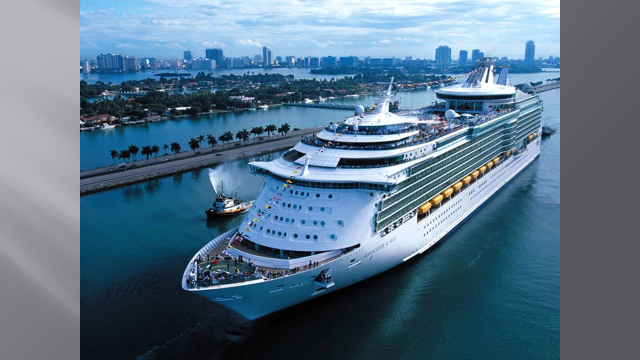 Викторина по электротехнике
with the elements of technical English
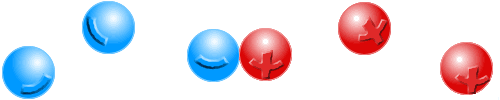 Ток может сильно нагревать,
А может и лечить,
Металл им можно получать,
В раствор его пустить.
Через катушку ток пройдёт,
Получится магнит,
Природа может удивлять,
И к звёздам нас манит!
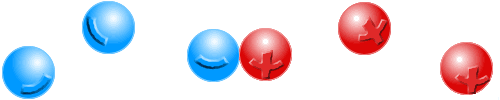 Делу – время, 
а потехе - час
Вопрос №1                      1 балл
Электрическая цепь - это путь …..
Правильный ответ
для прохождения тока
Question 2                             5 points
Elements of electrical circuit are divided into:
Active and non-active
Passive and non-passive
Active and passive
Right answer:
active and passive
Вопрос № 3       1 балл
Электрической схемой  называется……
Правильный ответ
графическое изображение электрической  цепи
Electric current:    5 points
A) электрическая схема
B) электрическое напряжение
C) электрический ток
Right answer:
Электрический ток
Вопрос № 4       3 балла
Узлом (узловой точкой) эл. цепи называется: 
  Место соединения двух ветвей
  Точка на проводе эл. цепи
  Место соединения трех ветвей
  Место соединения трех  и более ветвей
Правильный ответ:
Место соединения  трех и более ветвей
Electrical circuit:  5 point
A)  электрическое напряжение 
B)  электрическая схема 
C)  электрический ток
Right answer:
Электрическая схема
Guess. What is it?
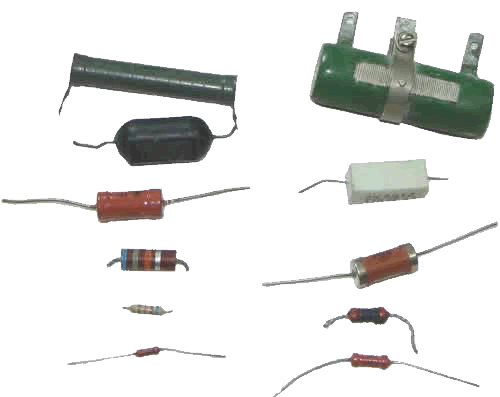 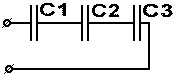 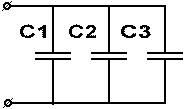 Right answer:
1)Serias  connection   -  3 points

  2)Parallel connection  - 3 points
Вопрос № 5                     5 баллов
Ветвью эл. цепи называется….
Правильный ответ
участок электрической цепи, вдоль которого протекает один и тот же электрический ток
Electric voltage:       5 point
A)  электрическое напряжение  
B)  электрическая схема  
C)  электрический ток
Right answer:
Электрическое      напряжение
Work is not a wolf that will run away in the woods
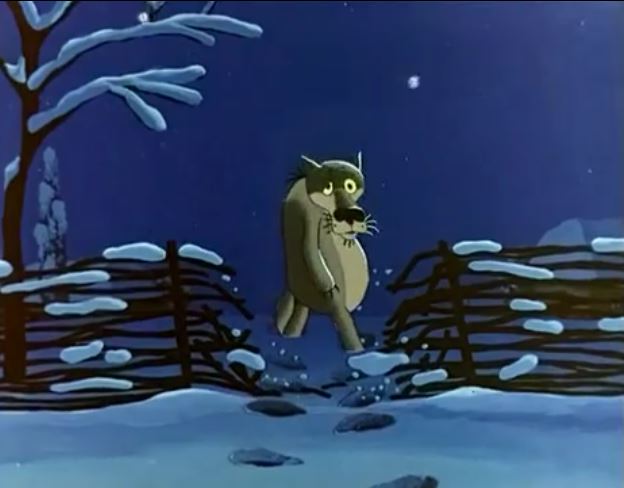 And now…pleasure before business
Вопрос № 6         5 баллов
Составьте  соотношение:
Источник-,  потребитель – 
вырабатывает,  потребляет
Амперметр -,  вольтметр -
Ток, напряжение
Электрическое поле-, магнитное поле –
 μ₀ , ε₀
Правильный ответ
Источник – вырабатывает
Потребитель - потребляет
Амперметр - ток 
Вольтметр - напряжение
Электрическое поле - ε₀
Магнитное поле -  μ₀
Source:         5 point
A) источник тока
B) потребитель
С) ток
Right answer:
Источник тока
Question № 7                  5 points
What instrument measures electric current in electric circuit?
Right answer:
Amperemeter
Вопрос № 8                3 балла
Расшифруйте аббревиатуру  ЭДС. 
1) Электро-динамическая система      
2) Электрическая движущая система
3) Электродвижущая сила                              
4)  Электронно действующая сила.
Правильный ответ
Электродвижущая сила
Electromotive force:  5 points
A) электродвижущая сила
B) электродинамическая система
С) магнитное поле
Right answer:
Электродвижущая сила
Вопрос № 9                5 баллов
В зависимости от назначения различают  основные типы эл. схем:
1)структурную
2)структную, функциональную
3) структную, функциональную,принципиальную
4) структную, функциональную,принципиальную, монтажную
Правильный ответ
4)  структную, функциональную,принципиальную, монтажную
Question № 10           5 points
Amperemeter – series connection
 Voltmeter- …
Правильный ответ
Parallel connection
Вопрос № 11         5 баллов
Электрический ток - это: 
1)	явление направленного движения заряженных   частиц в проводнике под действием магнитного поля;
2)	явление   упорядоченного   (направленного)   перемещения   заряженных   частиц   в проводнике под действием электрического поля;
3)	количество электричества, проходящее через поперечное сечение проводника;
4)	направленное движение заряженных частиц от положительной клеммы источника к его отрицательной клемме.
Правильный ответ
2) явление   упорядоченного   (направленного)   перемещения   заряженных   частиц   в проводнике под действием электрического поля;
Вопрос № 12             5 баллов
Способность вещества проводить электрический ток
 называется ……
Правильный ответ
электропроводностью
Electrical conductivity:	10 points
a)	the measure of the amount of electrical current a material can carry or its ability to carry a current
b)	phenomenon of directed motion of charged particles in conductor under the influence of a magnetic field;
c)	the amount of electricity passing through the cross section conductor
Right answer:
a)	the measure of the amount of electrical current a material can carry or its ability to carry a current
Вопрос № 13       7 баллов
Какой способ соединения аккумуляторных батарей позволяет увеличить напряжение? 
1) Последовательное согласное                  
2) Параллельное соединение
3) Последовательное встречное
Правильный ответ
1)Последовательное согласное
Question № 14          7 points
Formulate Ohm’s law and write the formula
Right answer:
Соотнесите термины-слова из закона Ома с английским вариантом  10 points
Сила тока (I)	                                          electrical resistance     
Электрическое напряжение (U)                  electric current
Электрическое сопротивление  (R )            electric voltage
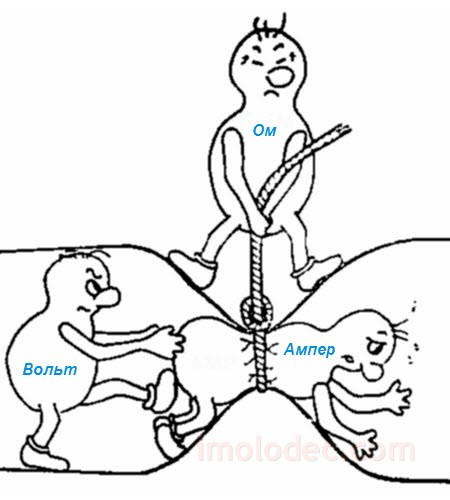 Задание на 11 баллов
Let’s read Ohm’s law in RAP-STYLE
Work (a job) is not a wolf, it's not gonna run away into the forest
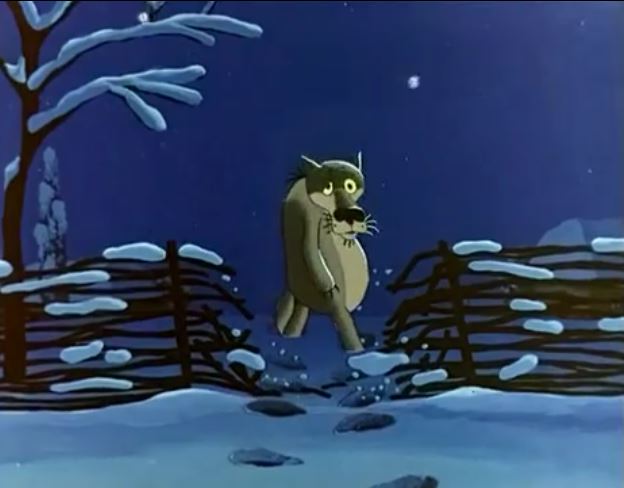 Вопрос № 15         7 балловЗакон Джоуля – Ленца устанавливает зависимость между:
4) электрической                     энергией
5) напряжением
6)   проводами
1)   количеством тепла  и
2)  сопротивлениями     и                                          
3)  между источником   и
Правильный ответ
1)   количеством тепла  и                  4) электрической энергией
What’s the English for «провод», «сопротивление », «источник »?  10 points
_i_ _                                                                                                                                
S_ _ _ c_  
 R_ s_ _ _ a _ _e
Вопрос № 16 Проведите аналогию между последовательным и параллельным соединением приемников: 10 баллов
1) последовательное                                                       

2) параллельное
1)  Напряжение на зажимах цепи равно сумме напряжений на всех его участков
 2) Напряжение на всех элементах цепи одинаково и равно по величине входному напряжению.  
3) Ток во всех элементах цепи одинаков
 4) ток в неразветвленной части цепи равен сумме токов в ветвях
Правильный ответ
Последовательное   - 1 и 3
Параллельное -  2
What are the words in English «мощность», «конденсатор», «соединение»?  10 points
С_n_ _ _ _ _ _ _
C_ _a_ _ _y	
C_ _ d _ _ _ _ _
Вопрос № 17         10 баллов
Первый закон Кирхгофа формулируется так:  …...
Правильный ответ
алгебраическая сумма токов в узле равна нулю
Вопрос № 18       10 баллов
Второй закон Кирхгофа устанавливает зависимость между…
Правильный ответ
ЭДС и падением напряжения в замкнутом контуре  электрической цепи
Вопрос № 19       10 баллов
Электрическое сопротивление человеческого тела  3000 Ом. Какой ток проходит через него, если человек находится под напряжением 380 В? 
1) 19 мА  
2) 13 мА
3) 20 мА   
4) 50 мА
Правильный ответ
2) 13 мА
Вопрос № 20        10 баллов
Трансформаторы предназначены…

А. Для получения переменного тока.
Б. Для преобразования переменного тока. 
В. Для превращения постоянного тока в переменный ток.
Г. Для преобразования переменного тока одного напряжения в переменный ток другого напряжения
Правильный ответ
Г. Для преобразования переменного тока одного напряжения в переменный ток другого напряжения
Question № 21       5 points
Transformer is…

А.Electromagnetic device
Б. Magnet device
В. Electric device
Г. Kinematic device
Правильный ответ
А. Electromagnetic equipment
Question № 22   5 points
The first transformer was invented by:

А. Yablochkov
Б. Dolivo-Dobrovolsky
В. Popov
Г. Usagin
Г. Lodygin
Right anwer:
Yablochkov
Вопрос № 23       10 баллов
Стальной сердечник трансформатора делают из отдельных листов электротехнической стали. С какой целью это делают?

А. Для уменьшения потерь в обмотках
Б. Для повышения прочности конструкции магнитопровода
В. Для уменьшения потерь на гистерезис
Г. Для уменьшения потерь на вихревые токи
Правильный ответ
Г. Для уменьшения потерь на вихревые токи
Question № 24      7 points
What year was invented transformer?

А. 1876
Б. 1884
В. 1891
Г. 1882
Right answer:
1876 year
Вопрос № 25    10 баллов
Что называется вторичной обмоткой трансформатора?

А. Обмотка, подсоединяемая к сети
Б. Обмотка, подсоединяемая к нагрузке
В. Обмотка с высоким напряжением
Г. Обмотка с низким напряжением
Правильный ответ
Б.  Обмотка, подсоединяемая к нагрузке
Вопрос № 26    10 points
What is the primary winding of transformer?

А. Обмотка, подсоединяемая к сети
Б. Обмотка, подсоединяемая к нагрузке
В. Обмотка с высоким напряжением
Г. Обмотка с низким напряжением
Правильный ответ
А. Обмотка, подсоединяемая к сети
Вопрос № 27       10 points
What is the purpose of transformer oil for the transformer?

А. Для изоляции токоведущих частей между собой
Б. Для изоляции токоведущих частей от бака
В. Для изоляции токоведущих частей между собой и отвода тепла
Г. Для отвода тепла, выделяющегося в обмотках трансформатора
Правильный отвтет
В. Для изоляции токоведущих частей между собой и отвода тепла
Вопрос № 28         10 баллов
Укажите одно из важнейших достоинств цепей переменного тока по сравнению с цепями постоянного тока.

А.  Возможность передачи электроэнергии на большие расстояния.
Б. Возможность преобразования электроэнергии в тепловую и механическую
В. Возможность изменения напряжения и тока с помощью трансформатора.
Правильный ответ
А.  Возможность передачи электроэнергии на большие расстояния
Вопрос №  29   10 points
При  каком напряжении целесообразно передавать электроэнергию на большие расстояния

А. High
Б. Low
В. Any
Правильный ответ
А. High
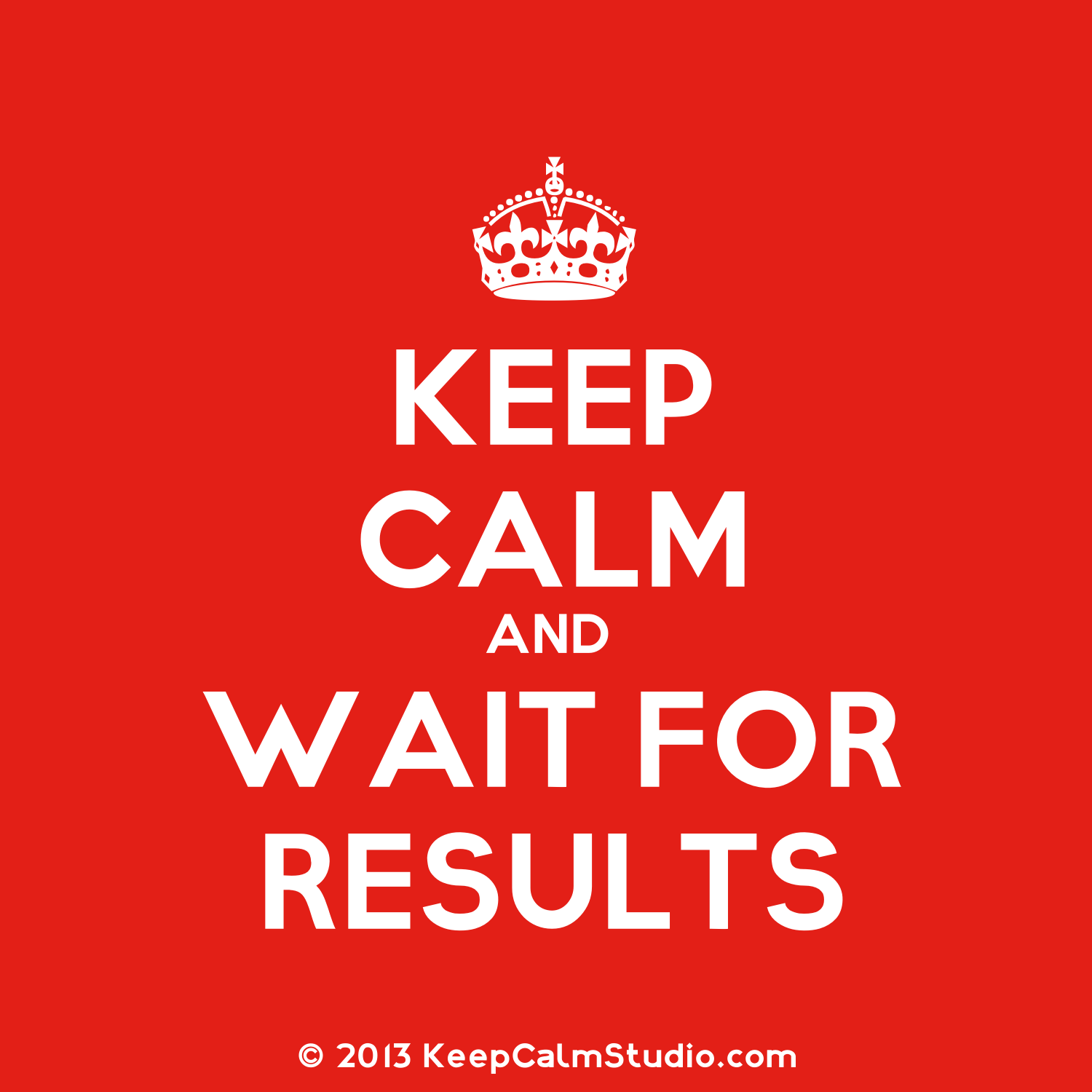 Results:
250 – 260 – points– I place
200 – 249 – points– II place
Less 200 points -  Thank you for participation)))
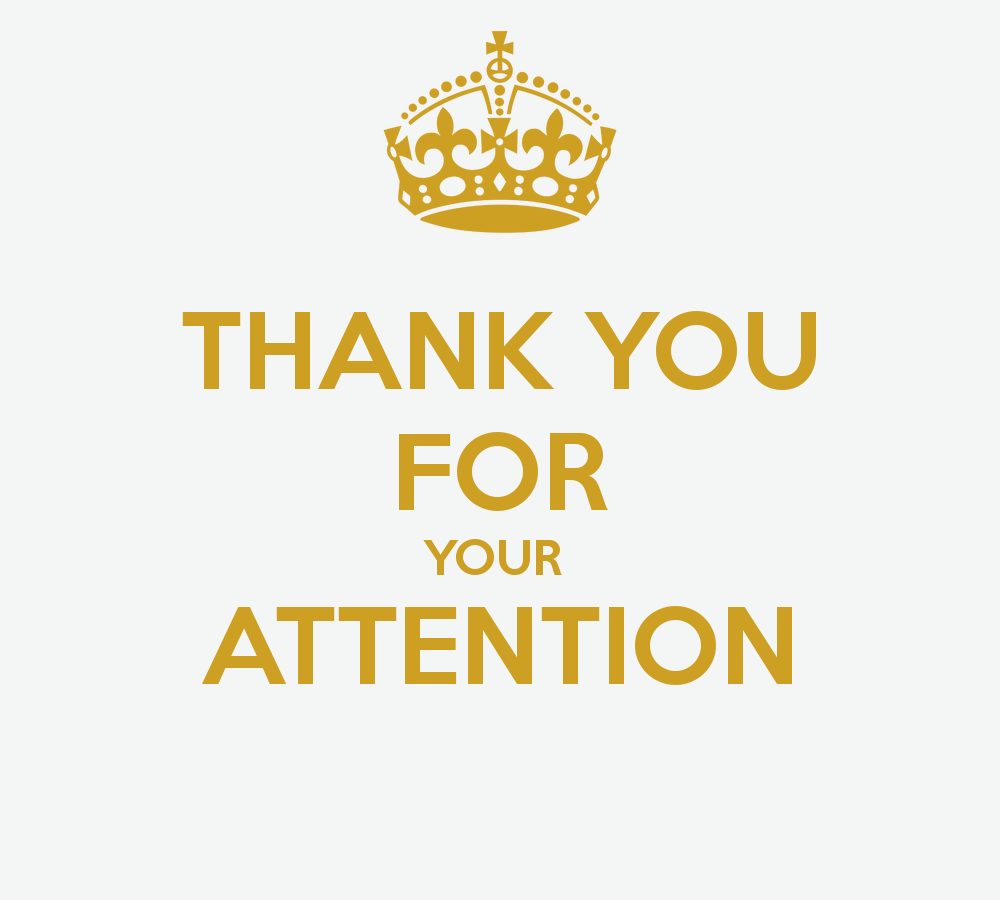